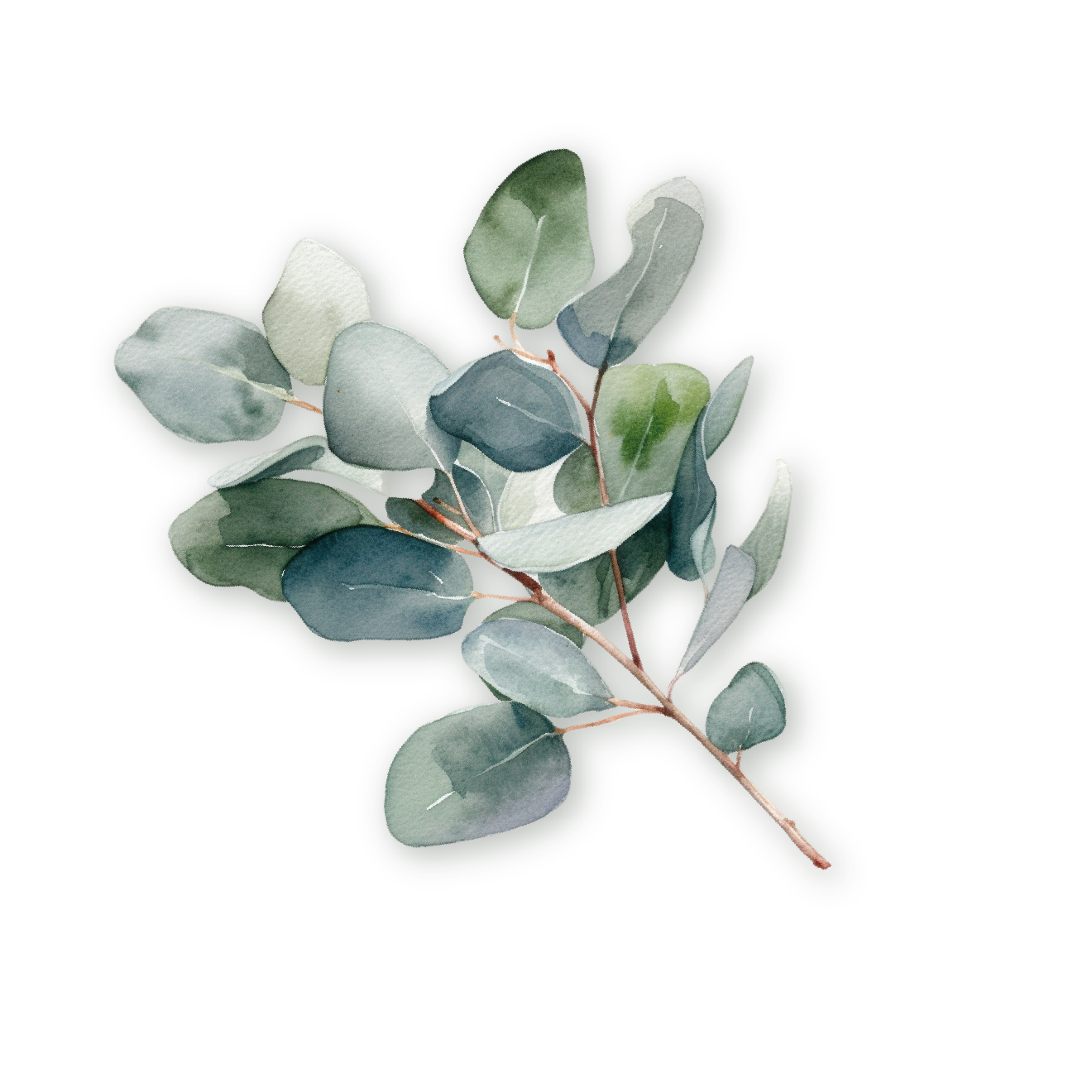 M A T T  M U R P H Y
Administrative Assistant Resume
P R O F I L E  S U M M A R Y
Sed volutpat magna nec nisl aliquam mollis. Aenean lacus neque, bibendum sit amet metus quis, congue mollis ex. Praesent lacinia felis augue, et bibendum turpis convallis id. Etiam pretium nisl maximus metus condimentum, sit amet cursus urna tincidunt. Suspendisse ultrices, lacus sit amet consectetur  scelerisque, erat metus convallis quam, vel molestie elit sem nec tortor.
W O R K  E X P E R I E N C E
C O N T A C T
T: +000-111-222-333
Degree Title Here
Degree Title Here
POSITION TITLE
M: Example@mail.com
Major/Concentration
Major/Concentration
VON LTD | 7427 SHIELDS PORTS | 2022 - 2025
In: Linkedin/in/Username
Name of University
Name of University
•  Nullam maximus, sapien id consectetur congue, purus nunc sollicitudin nulla, vel varius ipsum magna quis nulla.
A: 427 Shields Ports,Utah
2008-2012
2012-2014
•  Vestibulum vestibulum et mauris eget ullamcorper.
S K I L L S
•  Proin scelerisque, mi id laoreet lacinia, nisi est tempor justo, a tempus nibh eros et massa. Quisque dapibus mi et  tincidunt ultrices. Sed ligula 
est, varius vitae tellus vel,  elementum fringilla mi.
Problem Solving
Communication
Teamwork
POSITION TITLE
Critical Thinking
MOORE LTD | 684 WATSON POINTS | 2021 - 2022
Presentation
• Donec quis elit efficitur, varius leo eget, fringilla tellus, spendisse blandit efficitur odio ut tincidunt, leo ac convallis lacinia.
Pivot Table
Microsoft Access
• Sed vitae semper turpis. Nulla libero metus, cursus in  convallis in, elementum id elit. estibulum vestibulum et mauris eget ullamcorper.
Data analysis
Microsoft Word
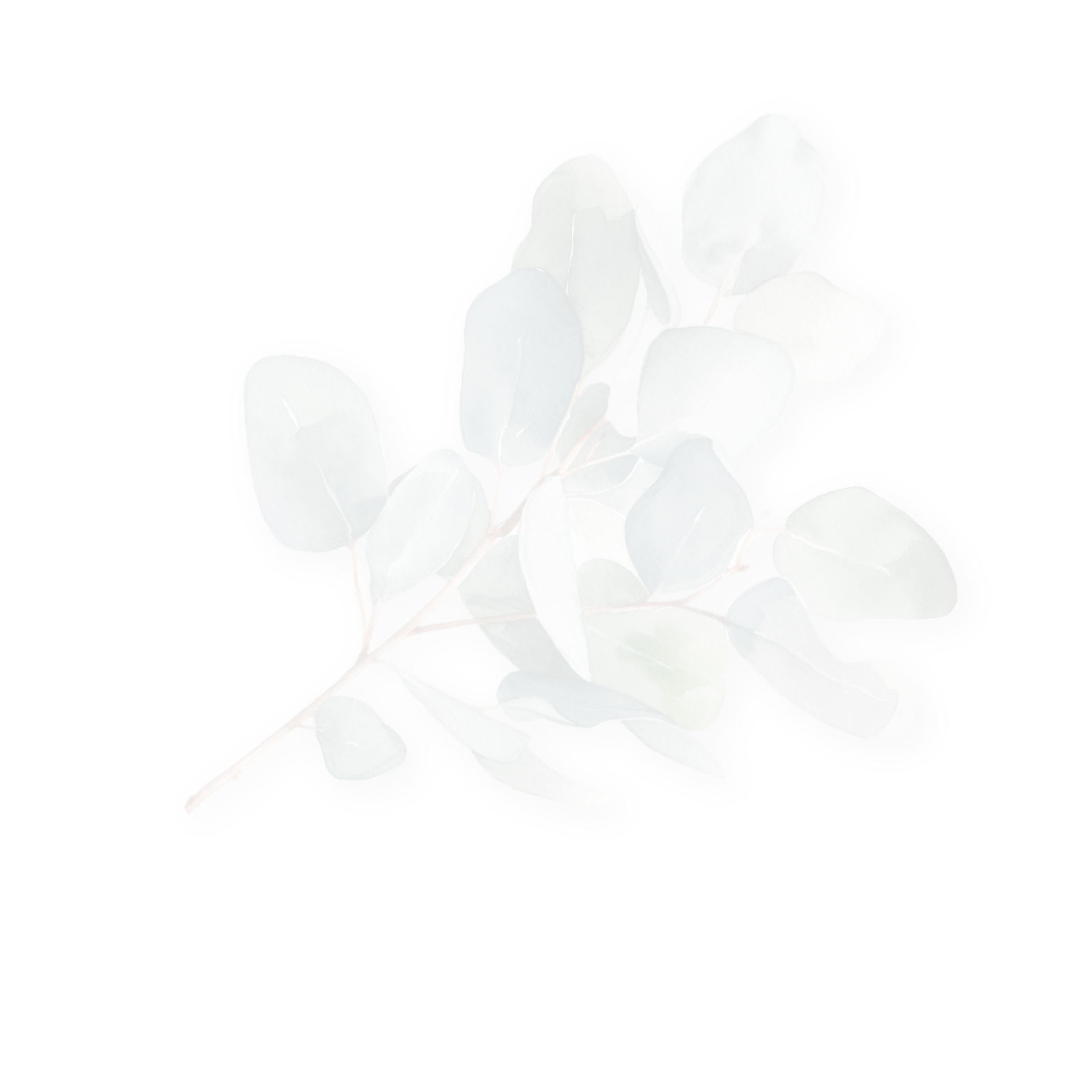 • Nulla facilisi. Mauris eleifend, leo ac convallis lacinia, libero augue placerat libero. Quisque dapibus mi et  tincidunt ultrices.
Microsoft Excel
POSITION TITLE
E D U C A T I O N
HOMENICK GROUP | 937 KIRSTEN CREST | 2020 - 2021
•  Nullam maximus, sapien id consectetur congue, purus nunc sollicitudin nulla, vel varius ipsum magna quis nulla.
•  Vestibulum vestibulum et mauris eget ullamcorper.
•  Proin scelerisque, mi id laoreet lacinia, nisi est tempor justo, a tempus nibh eros et massa. Quisque dapibus mi et  tincidunt ultrices. Sed ligula
est, varius vitae tellus vel,  elementum fringilla mi.
• Sed vitae semper turpis. Nulla libero metus, cursus in  convallis in.
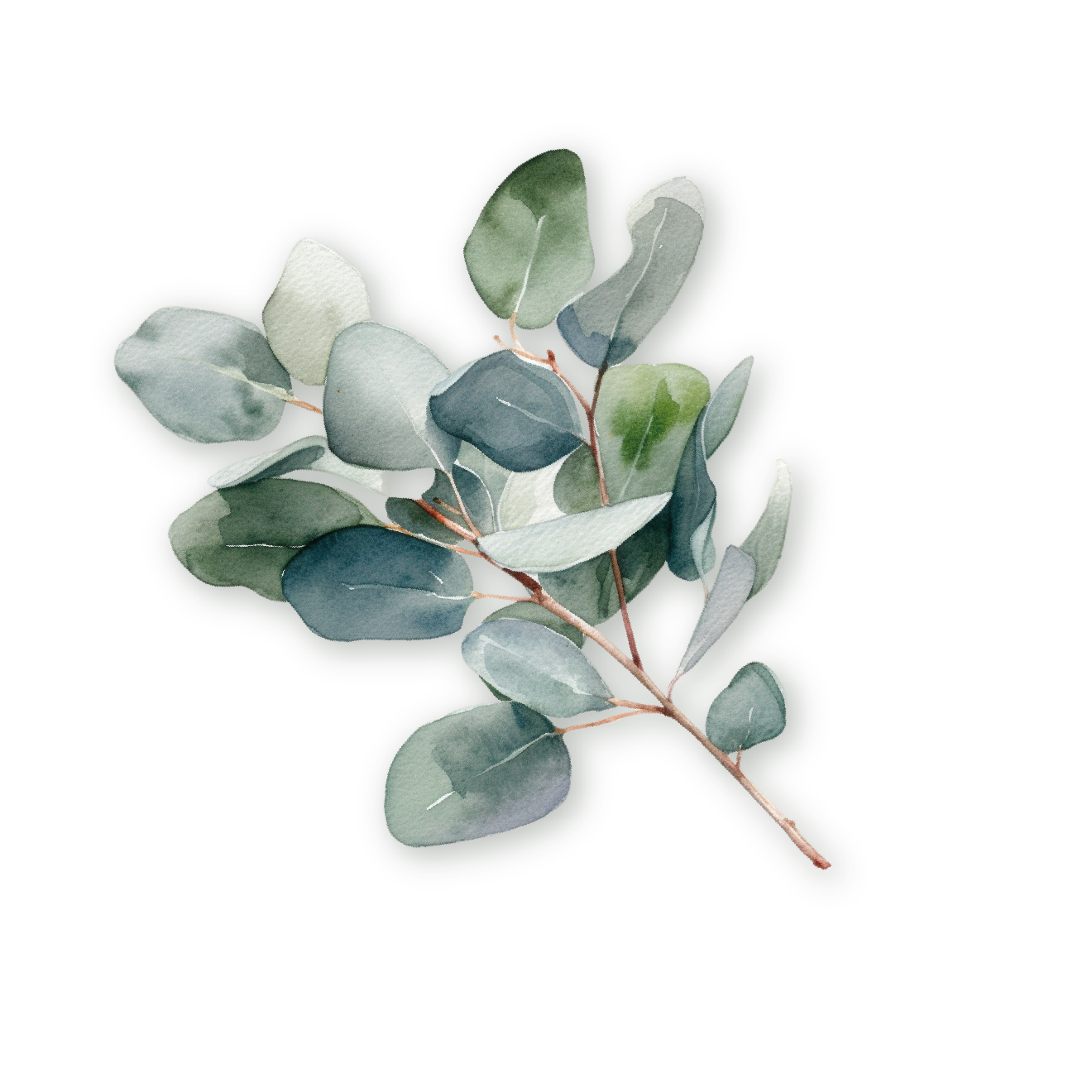 M A T T  M U R P H Y
Administrative Assistant Resume
P R O F I L E  S U M M A R Y
Sed volutpat magna nec nisl aliquam mollis. Aenean lacus neque, bibendum sit amet metus quis, congue mollis ex. Praesent lacinia felis augue, et bibendum turpis convallis id. Etiam pretium nisl maximus metus condimentum, sit amet cursus urna tincidunt. Suspendisse ultrices, lacus sit amet consectetur  scelerisque, erat metus convallis quam, vel molestie elit sem nec tortor.
W O R K  E X P E R I E N C E
A C T I V I T I E S
EDUCATION
EMPLOYEE OF  THE MONT
POSITION TITLE
Master of Science
Ward-Lesch
VON LTD | 7427 SHIELDS PORTS | 2019 - 2020
in Psychology
Employee of the Month,
•  Nullam maximus, sapien id consectetur congue, purus nunc sollicitudin nulla, vel varius ipsum magna quis nulla.
Arizona State University
January 2022
2008-2012
2022-2024
•  Vestibulum vestibulum et mauris eget ullamcorper.
•  Proin scelerisque, mi id laoreet lacinia, nisi est tempor justo, a tempus nibh eros et massa. Quisque dapibus mi et  tincidunt ultrices. Sed ligula 
est, varius vitae tellus vel,  elementum fringilla mi.
A W A R D S
R E L E V A N T  C O U R S E S
MARKETING - 2022
PSYCHOLOGY - 2021
DIGITAL MARKETING - 2019
Cras sodales libero mauris, sed condimentum erat elementum ac. Praesent aliquet consequat lectus eget pellentesque. Integer urna risus. Proin eu orci sollicitudin, auctor turpis in, gravida tortor. Integer vulputate nisl non est facilisis, nec dignissim enim sollicitudin.
Etiam eu ante lacus. Maecenas at sem metus. Maecenas tortor tellus, aliquet non ligula in, tempor efficitur sem. Quisque tortor nulla, gravida quis lorem non, dictum interdum lectus. Donec lobortis orci non orci interdum, quis eleifend orci auctor.
Suspendisse dictum, lorem vitae faucibus aliquam, odio nisi malesuada lorem, in ullamcorper diam ipsum ac nisi. Vestibulum posuere nibh eu erat pharetra sodales. Nullam quis lectus luctus, pharetra est imperdiet, fringilla risus. Maecenas ultrices volutpat ipsum non pretium.
I N T E R E S T S
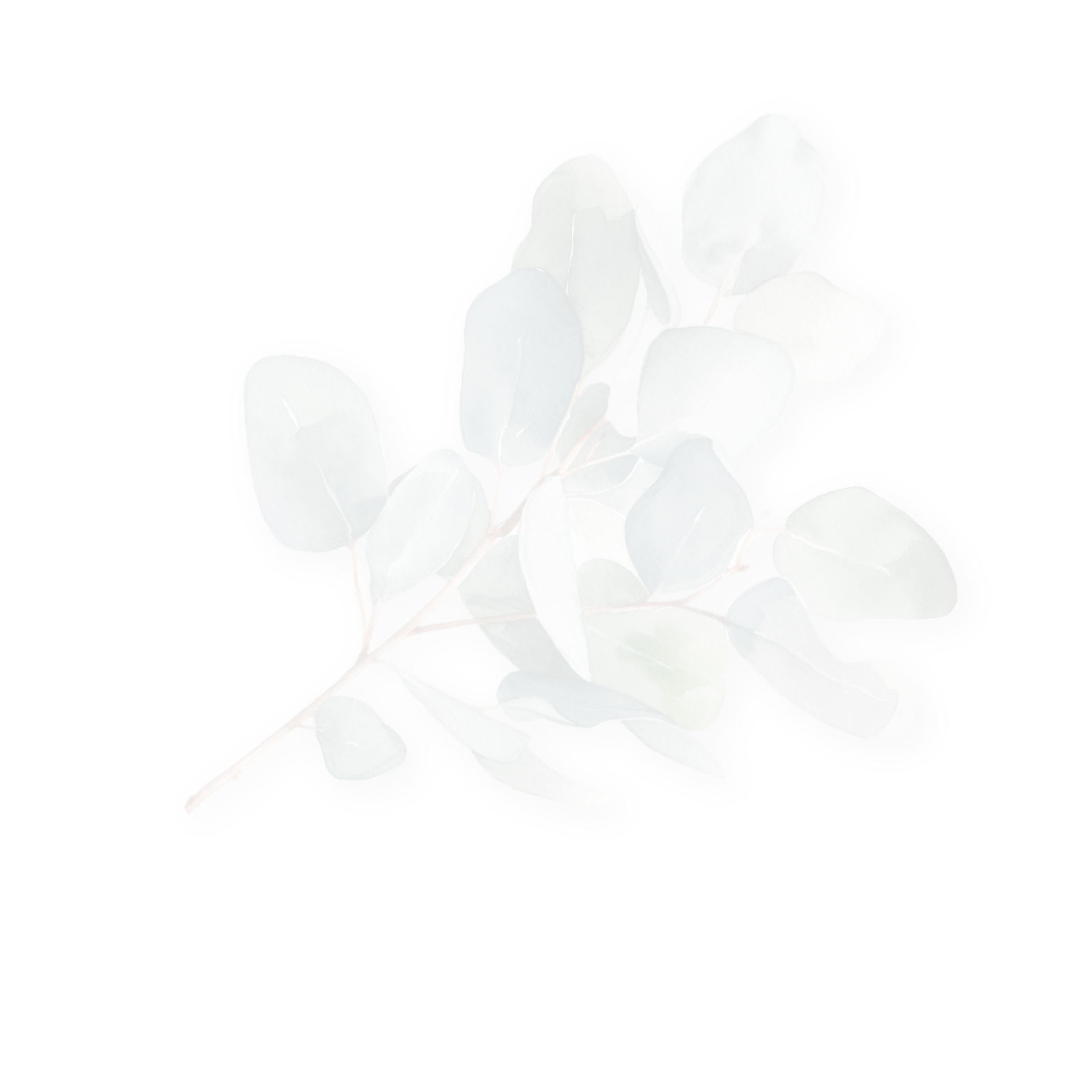 Travelling
Cooking and baking
Playing sports
Running marathons
Writing free-verse poetry
Volunteering at animal shelter
Fly fishing enthusiast
Kayaking whitewater rapids
Creating digital comic art
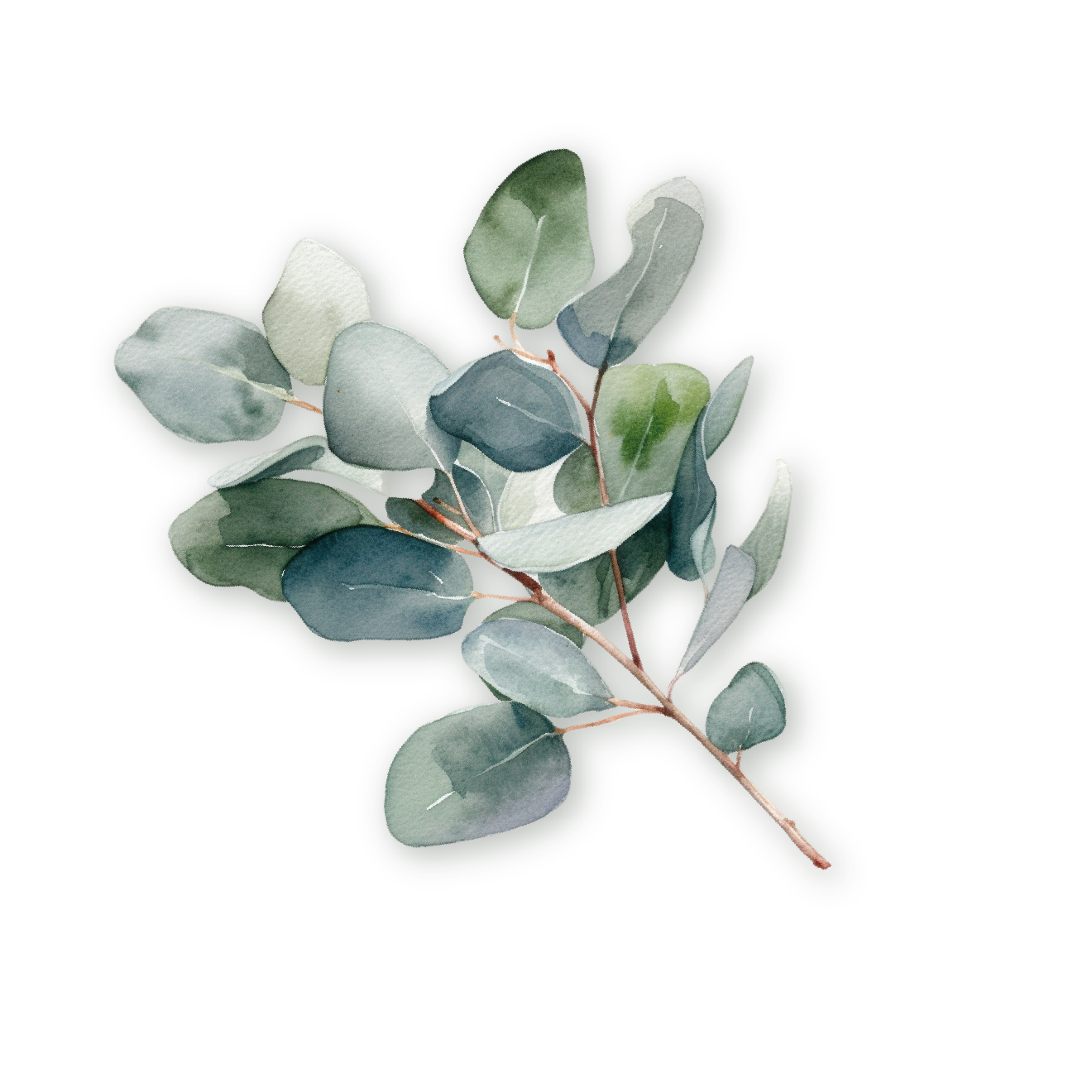 M A T T  M U R P H Y
Administrative Assistant Resume
C O V E R  L E T T E R
Ezequiel Raynor
Hiring  Manager
Harber-Zboncak
Ezequiel Raynor
Etiam massa lectus, molestie ac iaculis non, aliquet scelerisque eros. Aliquam ac lacus pulvinar, blandit libero venenatis, fermentum metus. Donec consequat, massa et convallis faucibus, dolor tellus fringilla est, nec pretium ipsum ligula at est. Etiam tempus interdum purus, imperdiet finibus turpis scelerisque ac.

Pellentesque habitant morbi tristique senectus et netus et malesuada fames ac turpis egestas. Proin sodales eget arcu ac facilisis. In et metus eget nunc convallis maximus sit amet eget nunc. Class aptent taciti sociosqu ad litora torquent per conubia nostra, per inceptos himenaeos.

Maecenas interdum purus eleifend, ullamcorper nisi ut, vestibulum nisi. Nam tincidunt nunc sed dapibus sodales. Nunc id velit arcu. Vivamus tellus est, tristique ut sem vel, semper vehicula orci. Integer consectetur auctor metus, maximus suscipit lacus ultrices ut. Suspendisse efficitur consequat tortor, tempus aliquam mauris egestas et. Nunc sodales aliquet lectus non convallis.
Thank you for your consideration.
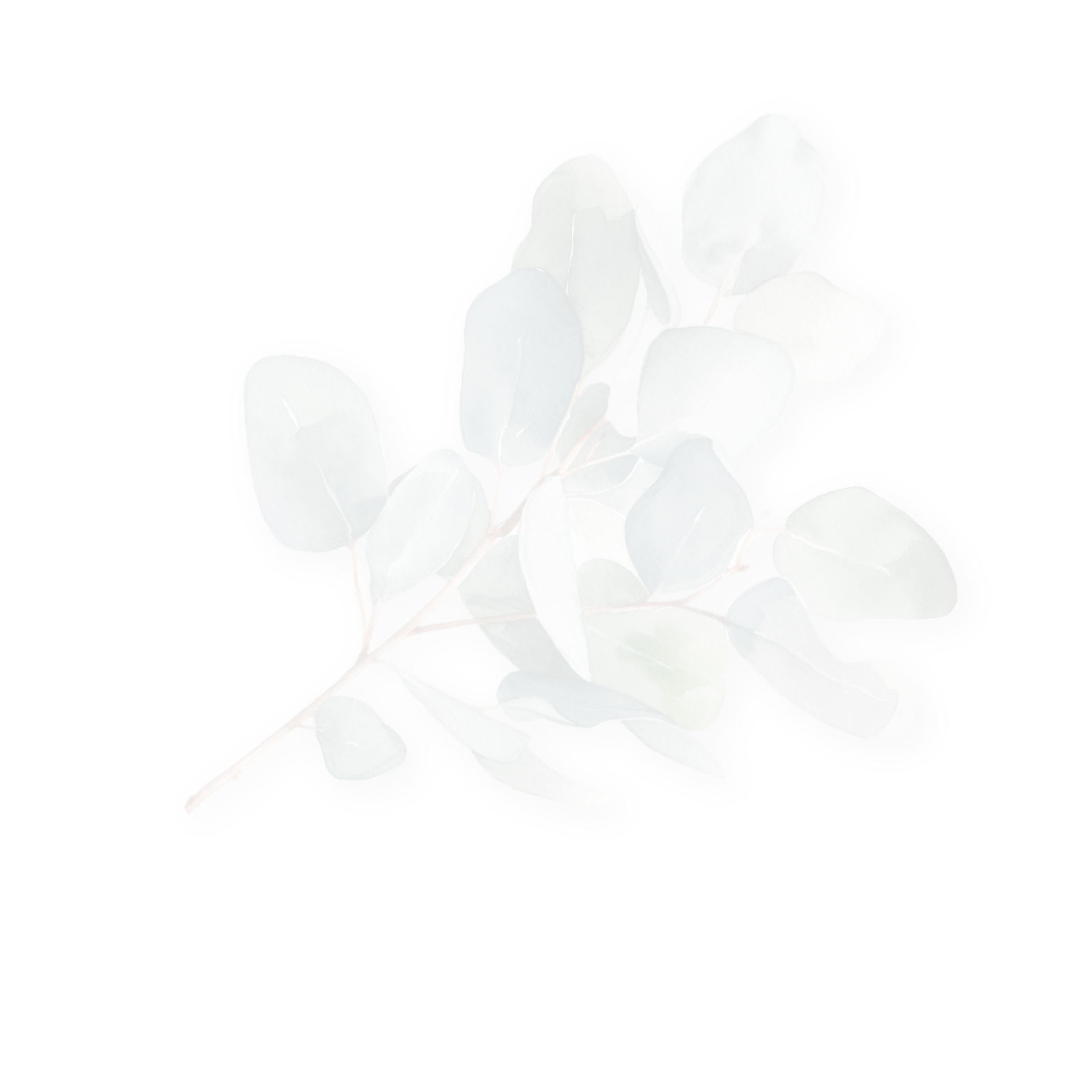 Yours Sincerely,
Matt Murphy
Matt  Murphy
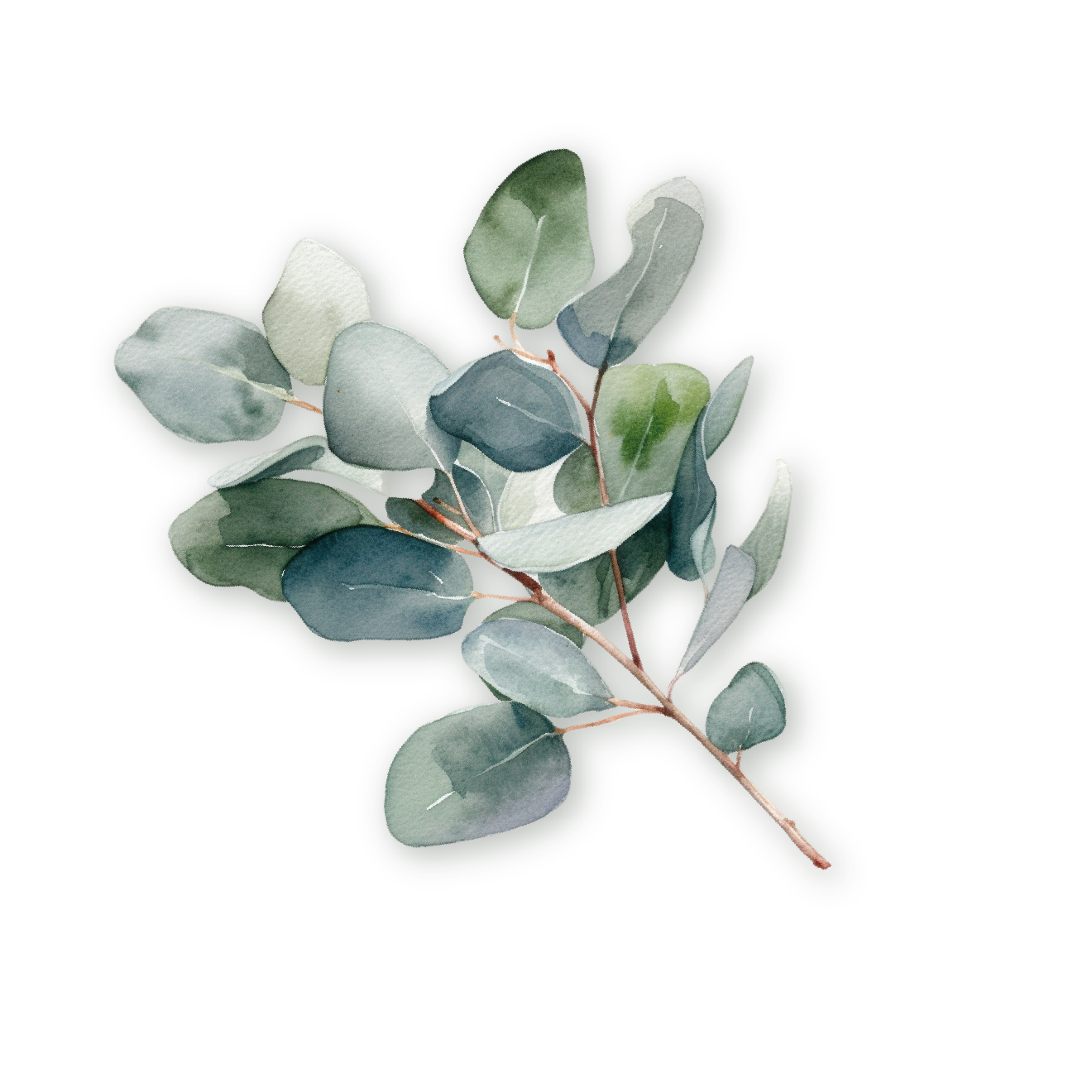 M A T T  M U R P H Y
Administrative Assistant Resume
P R O F I L E  S U M M A R Y
Sed volutpat magna nec nisl aliquam mollis. Aenean lacus neque, bibendum sit amet metus quis, congue mollis ex. Praesent lacinia felis augue, et bibendum turpis convallis id. Etiam pretium nisl maximus metus condimentum, sit amet cursus urna tincidunt. Suspendisse ultrices, lacus sit amet consectetur  scelerisque, erat metus convallis quam, vel molestie elit sem nec tortor.
R E F E R E N C E S
C O N T A C T
T: +000-111-222-333
Degree Title Here
Degree Title Here
PRISCILLA DOYLE
AMIYA REINGER
OTHO GREEN
MARTIN SHIELDS
GILBERT ABBOTT
BRANDON BOSCO
SHERMAN WALKER
BRICE HERZOG
M: Example@mail.com
Major/Concentration
Major/Concentration
Arizona State University
Arizona State University
Arizona State University
Arizona State University
Arizona State University
Arizona State University
Arizona State University
Arizona State University
In: Linkedin/in/Username
Name of University
Name of University
Associate Professor
Associate Professor
Associate Professor
Associate Professor
Associate Professor
Associate Professor
Associate Professor
Associate Professor
A: 427 Shields Ports,Utah
2008-2012
2012-2014
1-999-000-1111
1-999-000-1111
1-000-111-2222
1-000-111-2222
1-333-444-5555
1-333-444-5555
1-000-111-2222
1-000-111-2222
Reference@mail.com
Reference@mail.com
Reference@mail.com
Reference@mail.com
Reference@mail.com
Reference@mail.com
Reference@mail.com
Reference@mail.com
S K I L L S
Problem Solving
Communication
Teamwork
Critical Thinking
Presentation
Pivot Table
Microsoft Access
Data analysis
Microsoft Word
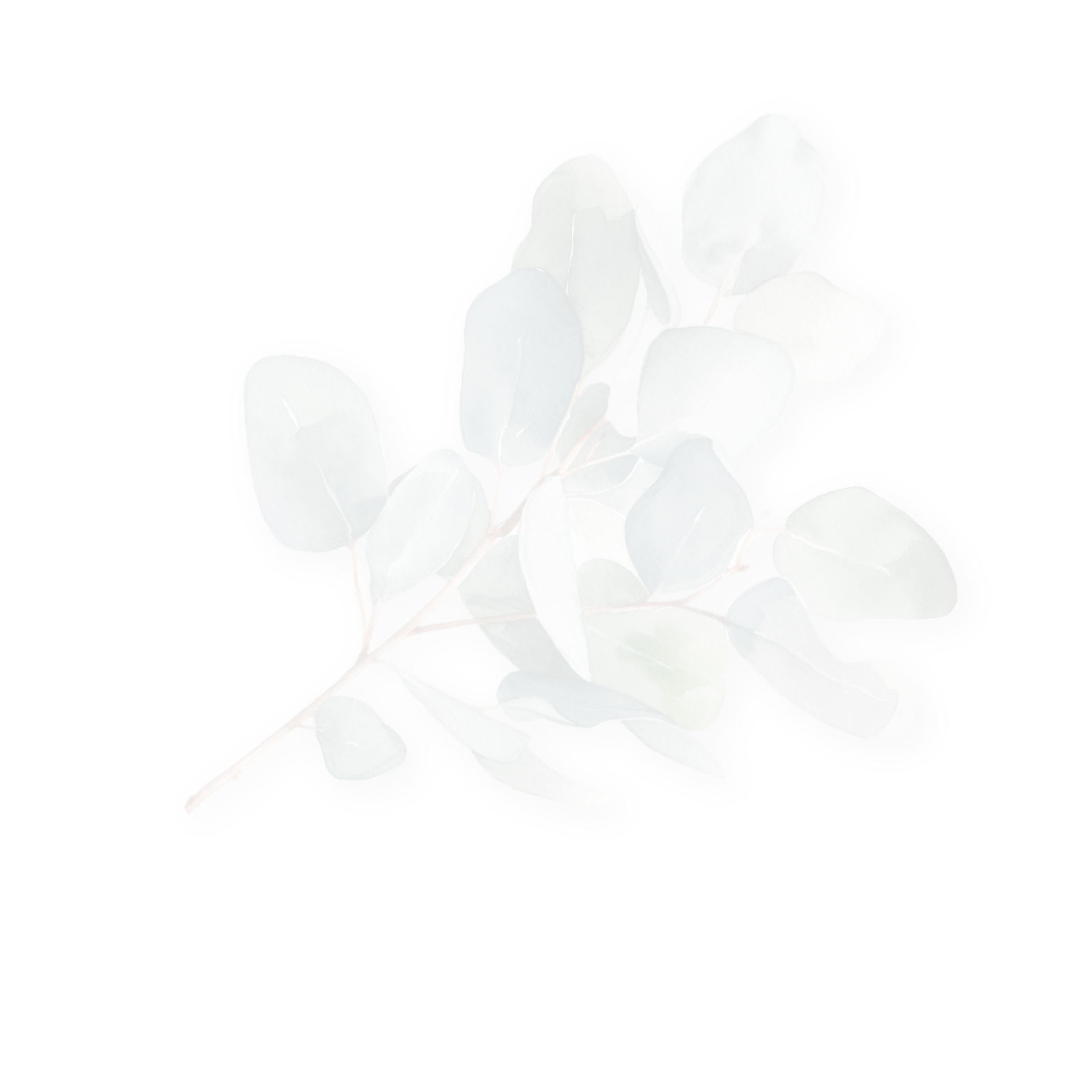 Microsoft Excel
E D U C A T I O N